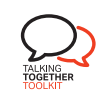 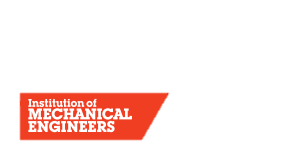 *People can gave multiple roles in the core event execution team